Osteoporosis
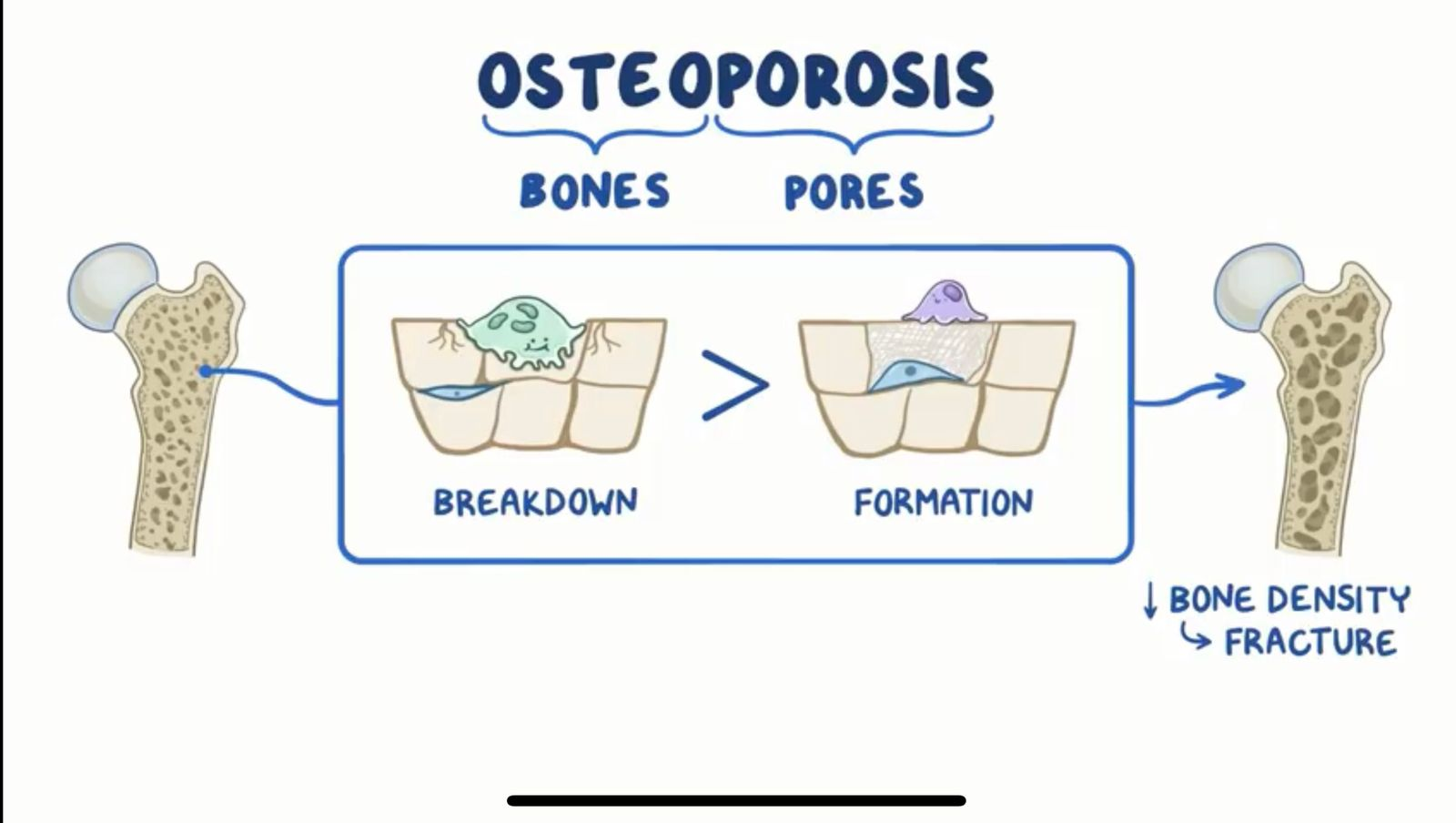 SO Osteoporosis is
-Disease characterized by low bone mass density
-micro- architectural deterioration of bone tissue, leading to enhanced bone fragility 
-increase in fracture risk, , particularly of the spine, wrist, hip, pelvis and upper arm.
[Speaker Notes: The disease is in the bone structure ( quantity)]
According to  WHO …
osteoporosis is defined as bone density less than 2.5 standard deviation below the average for the young healthy adults for the same race and gender ( T – score)
Who are at risk ??
Old age
female 
Family hx 
Menopause (Either Naturally or early???) due to estrogen 
White race
Sedentary life style , no exercise 
Alcoholics or malabsorption and slim
Cigarette smoking 
Dietary lack of calcium or vitamin D eating disorders
Medications & Diseases – Cortisone, Thyroid Hormone. Or anti-epilepsy medication  (secondary causes )
[Speaker Notes: All medications affect the bone]
Classification:
1-Primary osteoporosis : two types that are impractical clinically)
-type 1 :postmenopausal 
(most often in postmenopausal women 51-75 years of age)

-type 2 : senile
(both in males and females 70years of age and above )
  
2-Secondary : systemic disorder or medications
Pathophysiology of Primary
1- Postmenopausal osteoporosis

Estrogen slows dawn bone resorption by inhibiting Osteoclast
Post menopause    estrogen deficiency  increased recruitment and responsiveness of osteoclasts   increased bone resorption .

It’s possible that the sex hormone deficiency causes the bone to be more sensitive for the effects of parathyroid hormone leading to increased bone resorption 


males eventually suffer same bone changes as postmenopausal women,(postclimacteric ). this occurs about 15 years later than females. If it happens early in male R/O secondary causes
2-  senile osteoporosis 

-over the age of 70 
-It occurs due to decreased bone formation and decreased production of 1,25 DHCC by the kidney 
-Male and female are equally affected
Causes of Secondary osteoporosis:
Hyperparathyroidism  
Thyrotoxicosis ( hyperthyroidism)
Cushing’s disease
Medications : most common steroids 
Anorexia nervosa
Malabsorption
Cancer
Inflammatory disorders 
Physical inactivity
Cigarette smoking
Alcoholism
[Speaker Notes: Female athelest triad : amenorrhea , anorexia nervosa, weight loss]
Clinical features
Osteoporosis is often called the “silent disease” because bone loss occurs without symptoms. No pain

People may not know that they have osteoporosis unless they get:
1- fractures (fragility related fractures)

Typical fractures :spine, wrist, Hip, pelvis and proximal Humerus 

2-height loss 
3-curved spine 
4- lower back pain
[Speaker Notes: Diagnosis mainly by screening]
Compression  fractures
[Speaker Notes: When you go down the height of the vertebrae increases]
Intertrochanteric fracture
Metaphyseal fracture in the distal radius
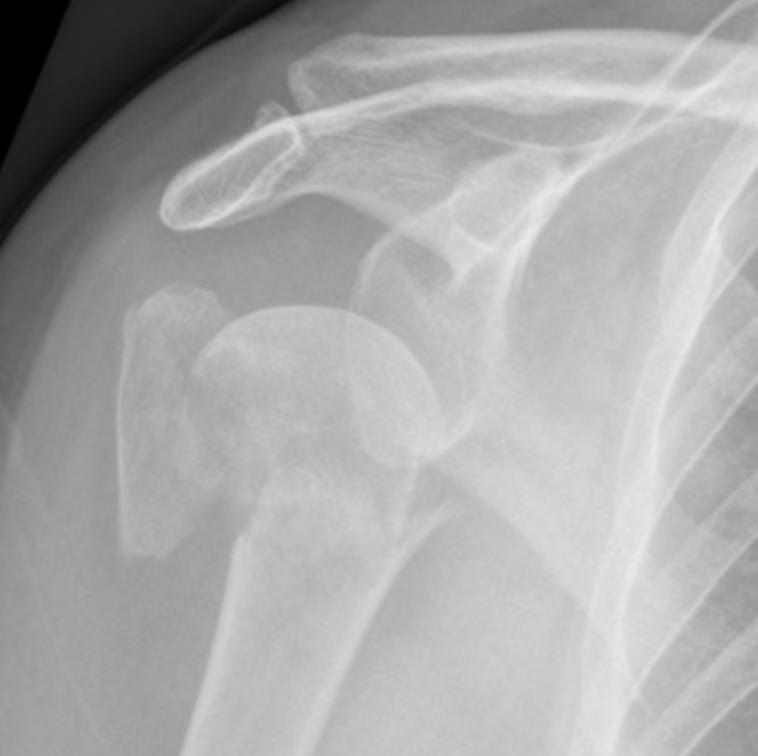 Proximal humeral fracture
[Speaker Notes: Greater tuberosity]
Height loss due to compression on vertebrae
Diagnosis
The aim is to have early dx so that the fractures associated with the disease can be prevented.
History taking.
Physical examination.
Investigations: 
1-Labs
2-Xray
3-DEXA scan
History taking
Risk factors: smoking ,alcohol, race and age 

 Family history of disease, including osteoporosis. 

Medication history. steroids

General intake of calcium and vitamin D. 

Exercise pattern .

For women, menstrual history and gynecological surgeries
Examination
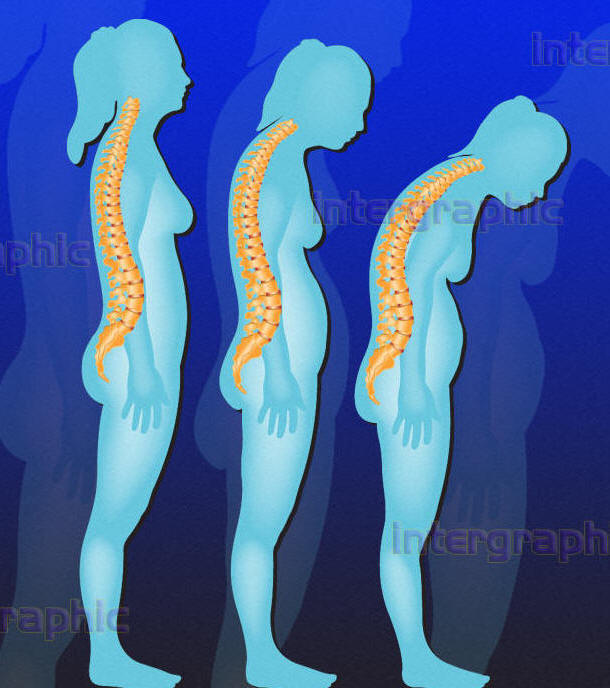 Height changes.

posture to note any curvature of the spine from vertebral fractures (Kyphosis).
[Speaker Notes: Wrist exam]
Investigations
1- Laboratory Tests: to rule out secondary causes:

✔ Calcium levels.
 ✔ vitamin D levels.
 ✔ TFT. 
✔ PTH level. 
✔ Estradiol levels and estrogen (in women).
 ✔ (FSH) test to establish menopause status.
 ✔ Testosterone levels (in men).
 ✔ Osteocalcin levels to measure bone formation. 
✔ Alkaline phosphatase level (Marker of bone activity : High level indicates high activity while low level indicates that the bone is inert).
 ✔ 24-hour calcium urine collection to measure calcium metabolism
2- X rays:
 at least 30% of the bone mass must be lost before the loss is recognized on XR

 More prominent in the axial skeleton(Skull + Spine + Pelvis).
normal
Bone looks less white (darker) and trabecular lines are more prominent
FRAX SCORE
app For diagnosis of osteoprosis  only in risk factors
3-DEXA scan: dual energy x-ray absorptiometry
     GOLD STANDERED
measures bone density (the amount of bone mass contained in a certain volume of bone) by passing x-rays with two different energy levels through the bone.
The preferred measurement sites are the lumbar spine and the hip 
DEXA scan gives results such as:

   T- score : measures by how many standard deviations the patient’s BMD deviates from that of a young healthy control of same gender.

   Z-score: measures by how many standard deviations the BMD deviates from that of an aged-matched control of same gender ( used in children )
[Speaker Notes: Young healthy adult : 25-30 years old]
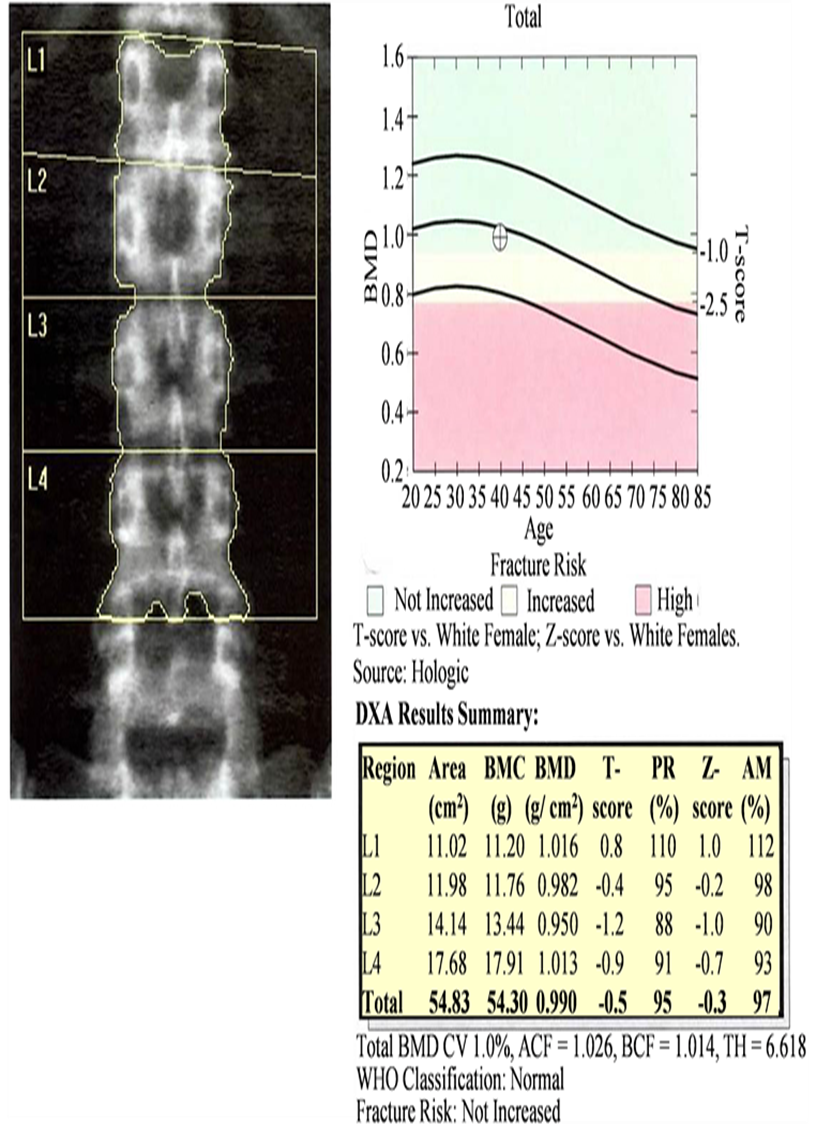 BMD should be measured in the following people :

Postmenopausal women older than 65 years 
Postmenopausal women younger than 65 years who have 1 or more risk factor 
Postmenopausal women who present with fragility fractures 
Men who experience fractures after minimal trauma 
People with a disease or medication  known to place them at risk of osteoporosis
[Speaker Notes: It differs according to the women menopause age but in general we start after 5 years of menopause]
4-Biopsy: 

-Rarely indicated ,in unexpected or explained cases

-Patient under 45 with osteoporosis needs full investigation, including biopsy.

-in the 5-6th decade, R/O multiple myeloma with biopsy
[Speaker Notes: Most common bone tumor is secondary]
Treatment
- Prevention :
 1. Exercise.
 2. Good diet.
 3. Avoid smoking and alcohol
 ✔Exercise improves the bone strength , it also increases the muscle strength, coordination and balance.
4. Adequate amounts of vitamin D and calcium should be taken Doses include 500mg of calcium 2-3 times /day , and 800 IU of vit D per day (For maintenance).
-Fixation of fractures and rehabilitation. 
-Medications for osteoporosis.
[Speaker Notes: Minerals are usually normal in osteoporosis]
Bisphosphonates
first-line treatment in women. 
Alendronate , Risedronate , Ibandronate .
 
poorly absorbed, and must therefore be taken on an empty stomach, with no food or drink to follow for the next 30 minutes and to stay upright to 30 min .
G.I symptoms ( esophagitis) : most common side effect
Can increase risk of fractures if used for very long term (Stops the activity of Osteoclast and thus inhibiting bone remodeling) , so if the presentation of the patient is fracture from start , they shouldn’t be given.
[Speaker Notes: Osteoclast inhibition 
Not given for more than 3 years]
Hormone replacement therapy
estrogen (or a combination of estrogen and progesterone) 

reduce the risk of osteoporotic fractures

 rebound effect : after stopping the medication the BMD gradually falls to the usual low level. 
 high risk of breast cancer and uterine cancer
Teriparatide
Recently, teriparatide (recombinant parathyroid hormone ) has been shown to be effective in osteoporosis.

It is used mostly for patients with (severe cases) :

 1 - established osteoporosis (who have already fractured)
 2 - have particularly very low BMD 
 3 - several risk factors
 4 - cannot tolerate the oral bisphosphonates.

 It is given as a daily injection
[Speaker Notes: Increase bone mass by enhancing the proliferation of osteoblast bone formation]
Strontium ranelate
Ranelic acid 

Enhance proliferation of osteoblasts, as well as inhibiting the proliferation of osteoclasts. 

causes less upper GI side effect, 

increase in the risk of venous thromboembolism
Denosumab
human monoclonal antibody which inhibits the receptor activator needed to activate osteoclast differentiation.(inhibits osteoclast)


 Denosumab is administered by subcutaneous injection every 6 months. & its expensive.


 must be supplemented with calcium and vitamin D.
[Speaker Notes: Immunological therapy]
The End